TDAP’s
Input for 

NeCC Meeting
November 26, 2021
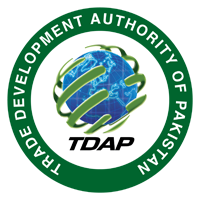 1
TDAP’s Strategy
for
E-Commerce
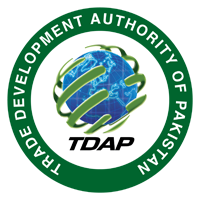 2
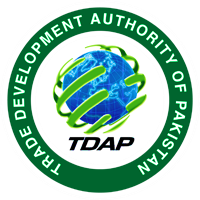 TDAP’s Strategy for 
E-Commerce

3D Strategy
   
3 Diversifications
3
The Diversifications
Product Diversification 
To explore niche products

             Market Diversification
                        To explore all the markets via e-commerce

                     Platform Diversification
                                   To explore country specific platforms too
4
1. The Product Diversification
5
2. The Market Diversification
       10 Regions!
6
2. The Market Diversification
7
3. The Platform Diversification
8
Pillar 3 of National E-Commerce Policy:
SME and youth empowerment through e-Commerce
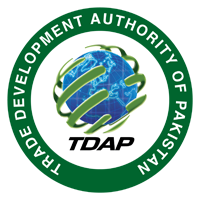 Status of Amazon Seminars & Onboarding of 3P Vendors
9
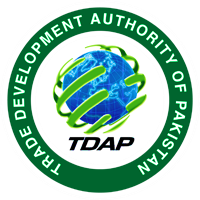 Amazon Training by TDAP 
To equip Pakistani businesses with required skills and knowledge for selling on Amazon
High fees around 1000 US$ being charged by private sector companies,  TDAP is conducting these trainings free of cost . . .
10
Training Modules
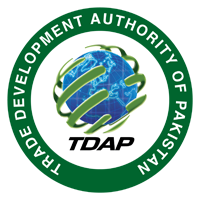 11
Module 01
Amazon Seller Registration procedure
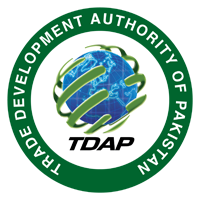 General Introduction and Advantages of Ecommerce platforms
Introduction of Amazon: pros and cons of selling on Amazon
Step-by-Step Guide to Registration Process
Selling plans and options available with Amazon
12
Module 02
Product Projection and Account Management
Guide on how to add New Products (Product Listing) 
How to Manage Inventory
How to Write Product Detail
Product Display Page
How to Answers the Queries?
How to write Product Specification / Contents
Search Engine Optimization for your Products
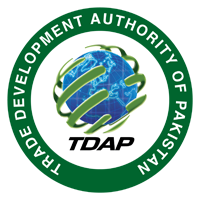 13
Module 03
Payments Procedures
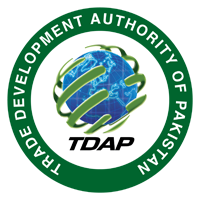 Amazon fee structure
Payment Processing Time 
Payment/Deposit Method for the Sellers
SBP Regulations
14
Module 04
Transport and Logistics
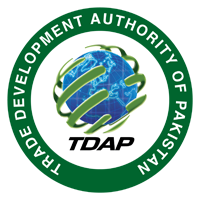 Transport and Logistics options available
Tracking number of Shipments
Rate Chart of different Logistic companies
FBA and FBM Logistics Challenges and way forward
15
Outcome & Feedback
         Companies are able to register hassle free and will sell in a more engaging way.
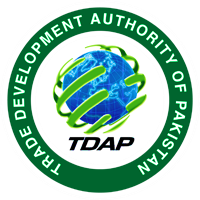 Feedback being sought from the participants for improvement . . .
16
Phase 01
Training imparted in following 6 cities:
Karachi | 11-Aug-2021 (Virtual)
Hosted by Karachi Chamber of Commerce & Industry
Mirpur | 1-Sep-2021
Hosted by Mirpur Chamber of Commerce & Industry
Rawalpindi | 2-Sep-2021
Hosted by Rawalpindi Chamber of Commerce & Industry
Faisalabad | 4-Sep-2021
Hosted by Faisalabad Chamber of Commerce & Industry
Sahiwal | 7-Sep-2021
Hosted by Sahiwal Chamber of Commerce & Industry
Sialkot | 9-Sep-2021
Hosted by Sialkot Chamber of Commerce & Industry
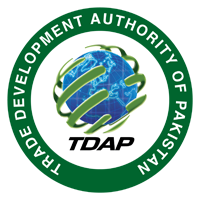 17
Phase 01
Training imparted in following Trade Bodies:
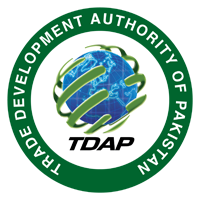 PTEA | 21-Oct-2021 
Hosted by Pakistan Textile Exporters Association
APBUMA | 22-Oct-2021
Hosted by All Pakistan Bedsheets & Upholstery Manufacturers Association
FCCI | 25-Oct-2021
Hosted by Faisalabad Chamber of Commerce & Industry
FCSTI | 27-Oct-2021
Hosted by Faisalabad Chamber of Small Traders & Industrialist
PHMA | 28-Oct-2021
Hosted by Pakistan Hosiery Manufacturers Association
18
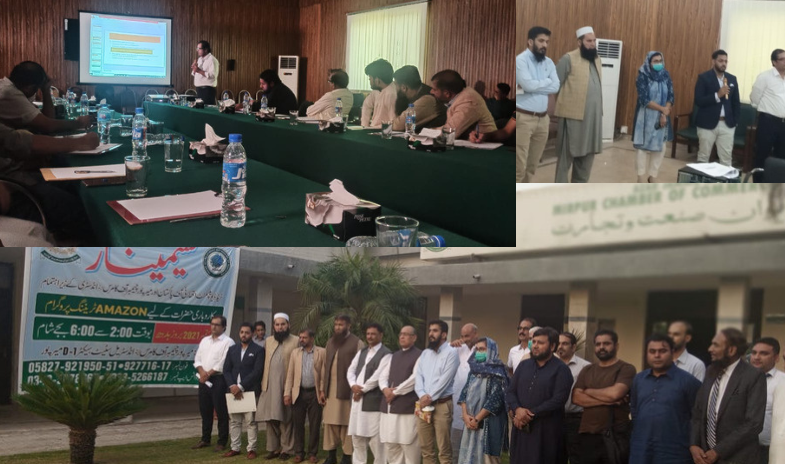 19
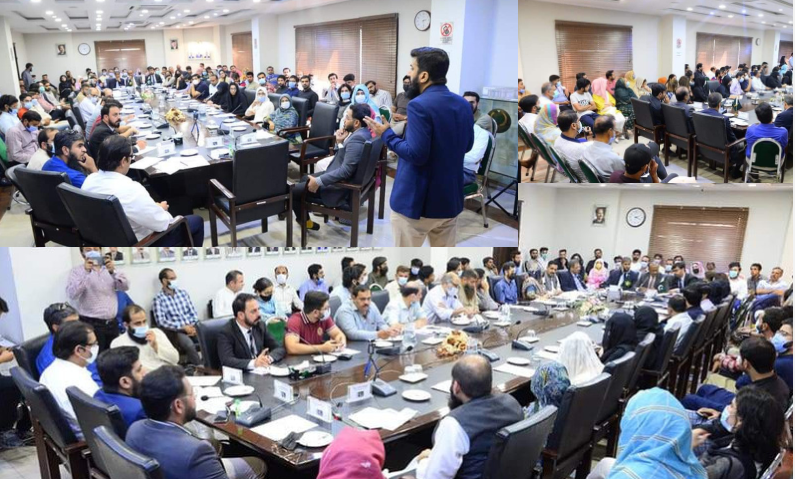 20
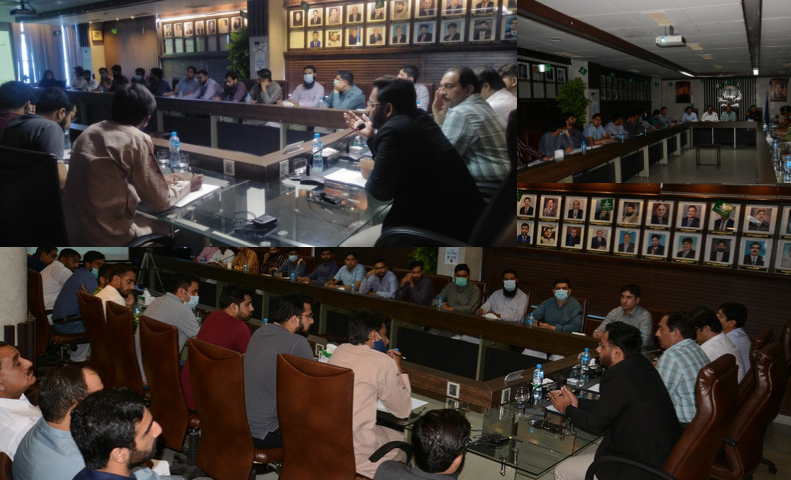 21
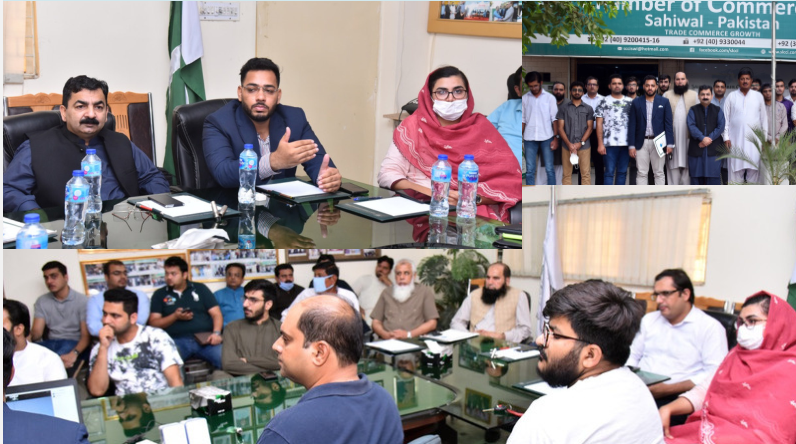 22
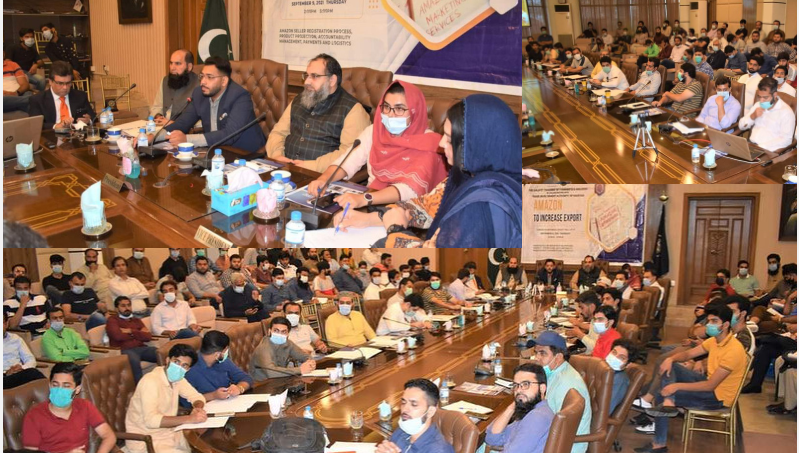 23
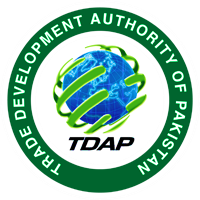 More on Amazon . . .
Individual Country Series
Tapping Markets via E-Commerce
Series of webinars in collaboration with TIOs to tap the markets of their respective countries via Amazon/E-Commerce
24
Pillar 3 of National E-Commerce Policy:
SME and youth empowerment through e-Commerce
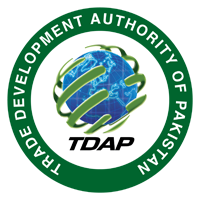 Collaboration between
TDAP & SMEDA
25
Collaboration between TDAP & SMEDA
1 – TDAP and SMEDA have signed MoU on 17th September, 2020 to empower   
        youth, SMEs and women entrepreneurs in promotion of their businesses.   
 
        2 – SMEDA is yet to share the project proposal for the implementation of the  
             MoU.

                   3 – SMEDA has shared other proposals on Export Readiness Program  
                          and e-Tijarat portal.

                                4 – However, no meeting could be arranged with SMEDA 
                                    despite multiple requests.
26
Pillar 9 of National E-Commerce Policy:
Global Connectivity and Participation in Multilateral Negotiations
3. Transformation of TDAP into a digitally savvy and services oriented organization
Update on 
B2B Portal
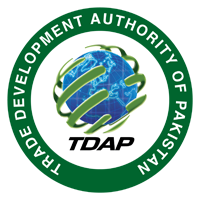 27
TDAP’s B2B Portal
1 – An IT firm has been hired for the development of TDAP’s B2B Portal.   
    
      2 – This firm has been awarded the contract of 
        (a) Development (b) Maintenance (c) Modification & (d) Hosting 
             of the portal for two years.          

                   3 – A Service Level Agreement (SLA) with the firm was signed on 
                         June 30, 2021.  
            
                                4 – The firm has started work on the development of portal and 
                                   has started onboarding companies from Karachi. (A total of  
                                          1000 companies shall be on boarded)

                                      5 – The portal shall be launched in January, 2022.
28
Pillar 9 of National E-Commerce Policy:
Global Connectivity and Participation in Multilateral Negotiations
3. Transformation of TDAP into a digitally savvy and services oriented organization
Digital transformation 
of TDAP(E-Office)
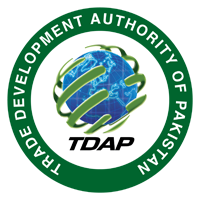 29
Digital  Transformation Progress
1 - TDAP has achieved level three of e-office
    2 - Presently TDAP HQ, Lahore & Islamabad are connected  
              to e-office server through NTC lease line
         3 - Sub-regional offices are being connected  via VPN  
                  access.              
                4 - TDAP is in the process of upgrading the IT             	 
                     infrastructure and IT equipment/inventory at sub- 
                       regional offices.
30
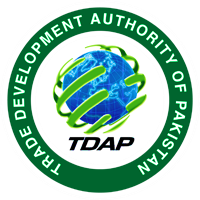 Thank you.
31